Unit 7 Video 3
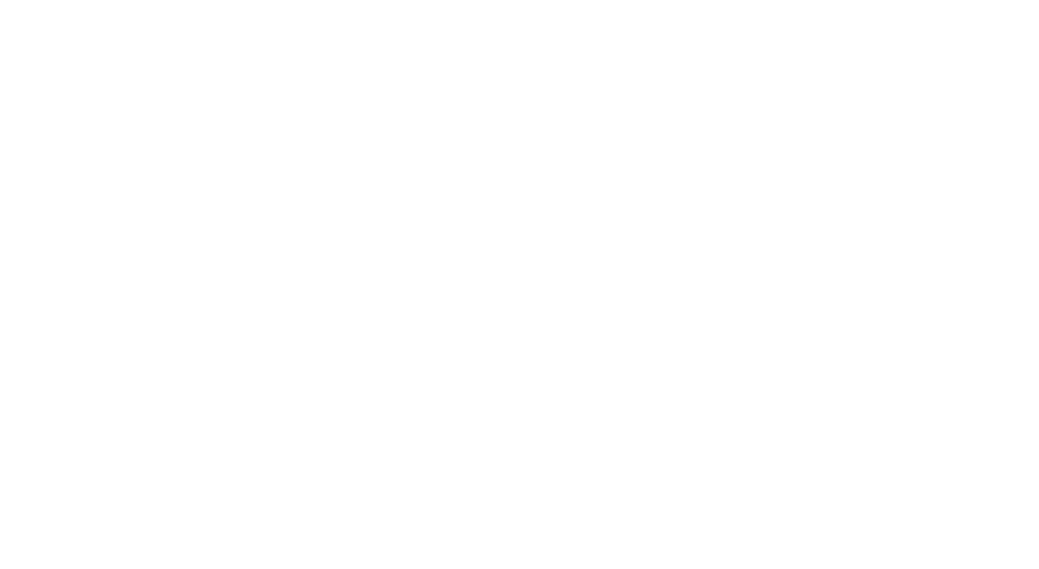 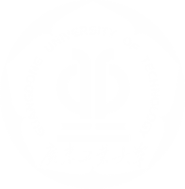 fix- up 
strategies
To fix-up the challenging text
1
make use of prior knowledge
2
summarize what you have already read
make use of patterns in the text structure to make prediction
3
2
重点研究
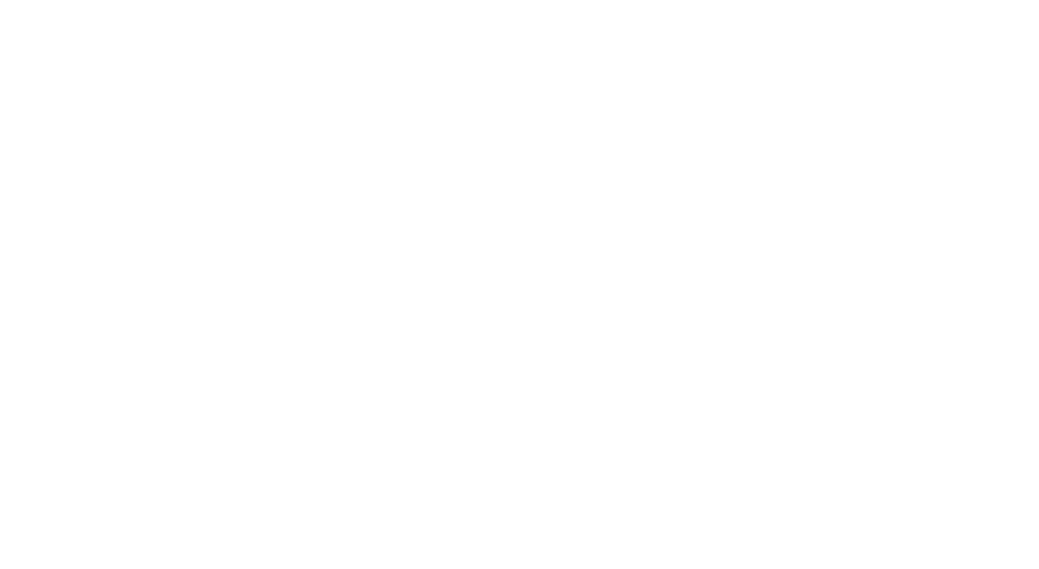 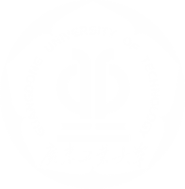 fix- up 
strategies
To fix-up the challenging text
make use of prior knowledge
1
visualize the information in your mind
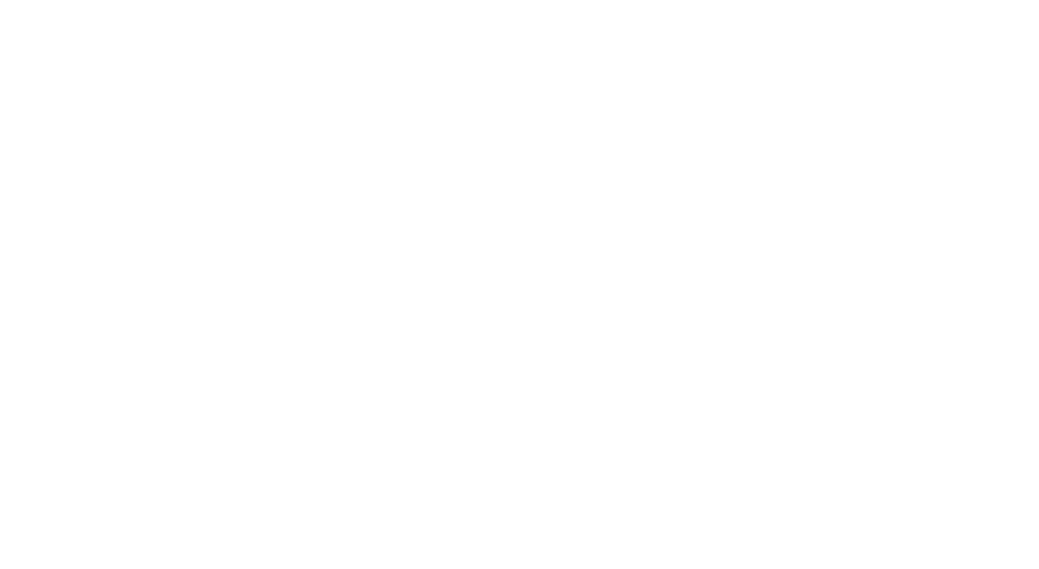 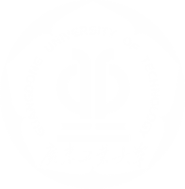 Prior 
knowledge
Monitoring quesions
Why does the writer use sponge example here
1
Does “a textbook on a wet sponge” actually provoke any image in your mind?
2
How does this image relate to the present topic here? ”
3
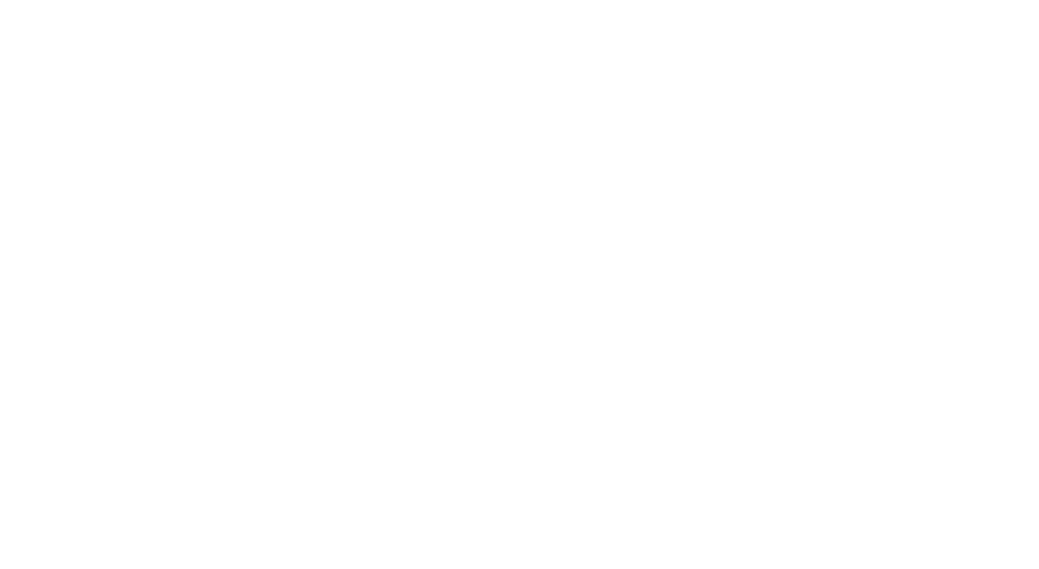 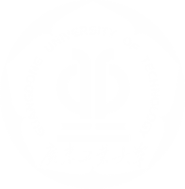 fix- up 
strategies
To fix-up the challenging text
make use of prior knowledge
1
2
summarize what you have already read
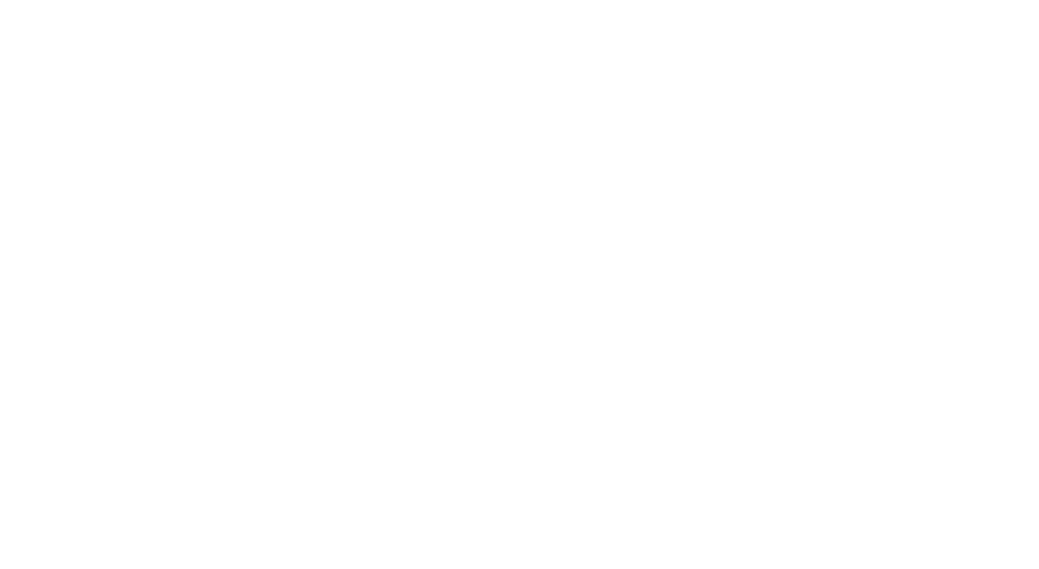 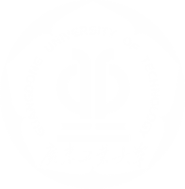 fix- up 
strategies
To fix-up the challenging text
make use of prior knowledge
1
2
summarize what you have already read
3
make use of patterns of structure
question-answer.
sequence
compare or contrast
persuasion or argument
cause-effect
definition or explanation
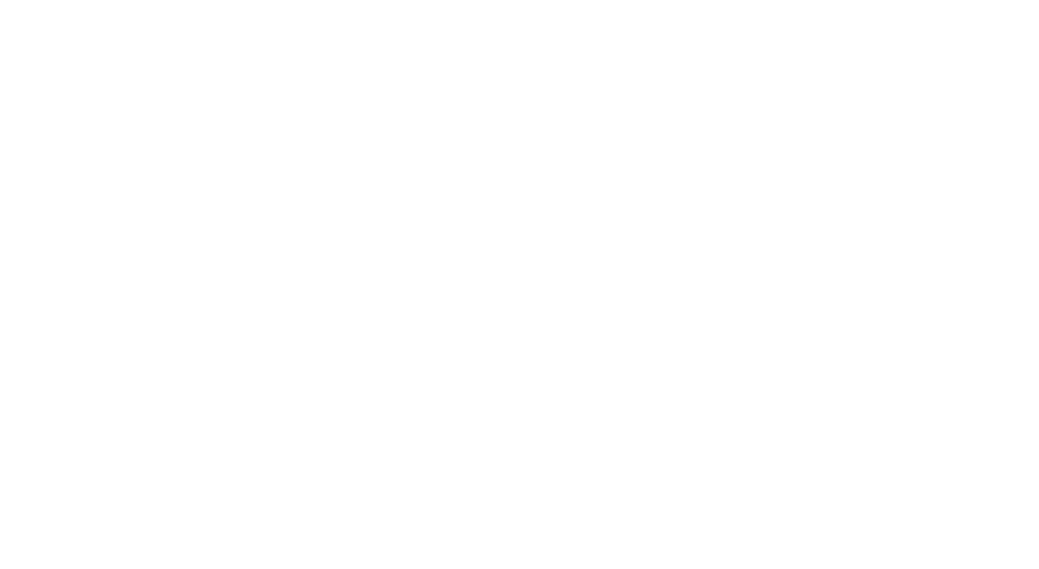 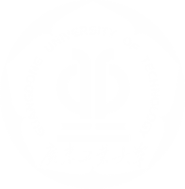 Summarize
Para.1-4
gives us Brief introduction to the two cases of Airports on waters: Chek Lap Kok case in Hong Kong and Kansai case in Japan
1-3
explains that the usual way to reclaim land and points out that Chek Lap Kok and Kansai use different method
4
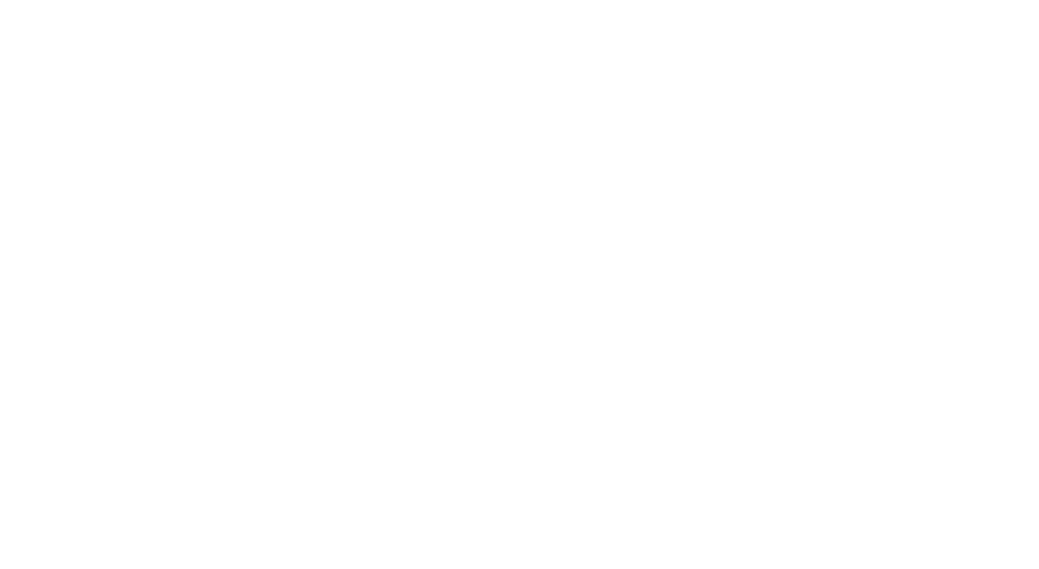 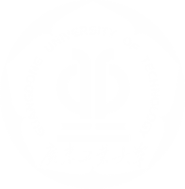 Summarize
Para. 5-8
5
“To cope with settlement, Kansai’s giant terminal is supported on 900 pillars”
6
7
“more aggressive approach” “sucked up 150m cubic metres of clay and mud and dumped it in deeper waters”
8
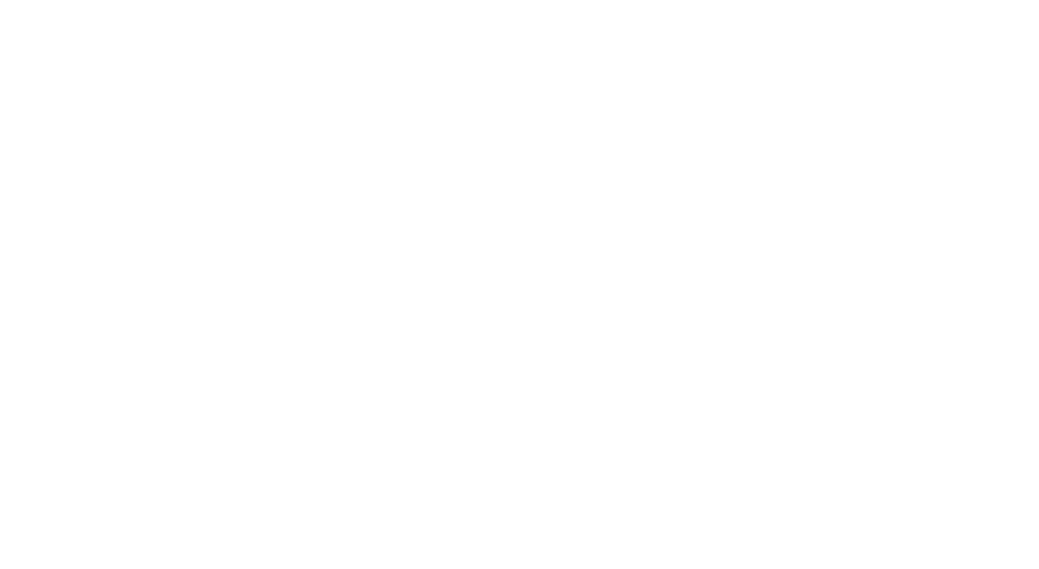 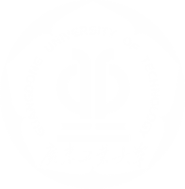 Summarize
Para. 5-8
5
“The differences are both political and geological”
“To cope with settlement, Kansai’s giant terminal is supported on 900 pillars”
6
7
“Conditions are different at Chek Lap Kok”
“more aggressive approach” “sucked up 150m cubic metres of clay and mud and dumped it in deeper waters”
8
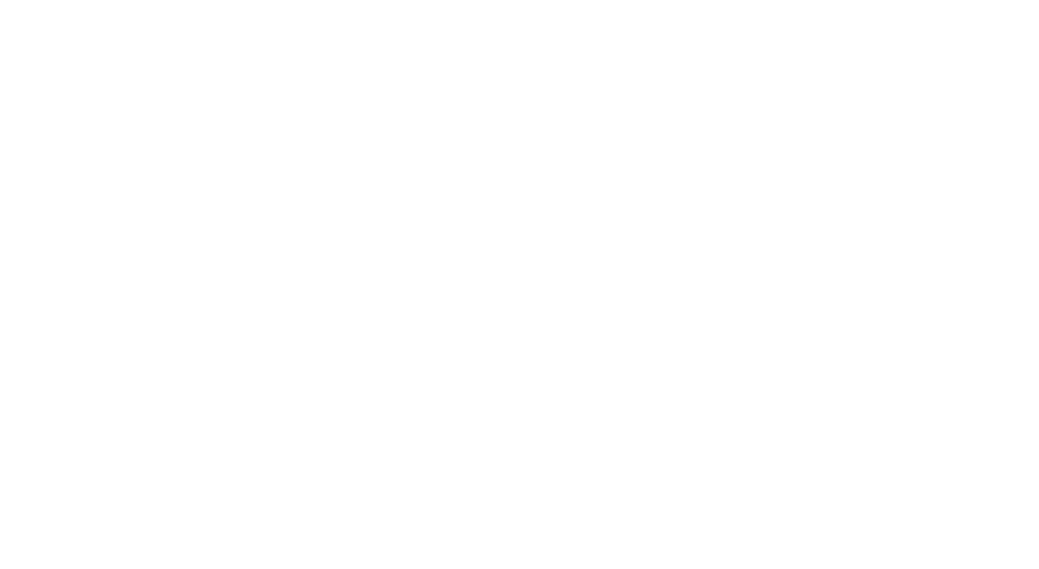 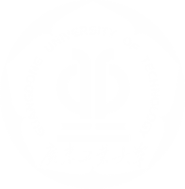 Patterns
Para. 1-8
In Kansai
Fisherman protest (reason)
 
Change site (deeper water+ mud deposits above seabed + not-firm glacial deposit below seabed) 
 

Pillars (Solution) (engineer around )
In Chek Lap Kok
Land + outcrops of hard granite + a layer of soft mud (reason )
 
More radical approach :Suck up mud and dump it into water and pile sand on top( 
In contrast to Kansai approach)


(engineer out)